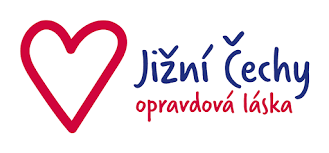 Odborné praxe 2023
Petra Navrátilová, 24 112
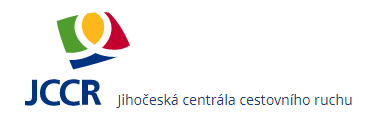 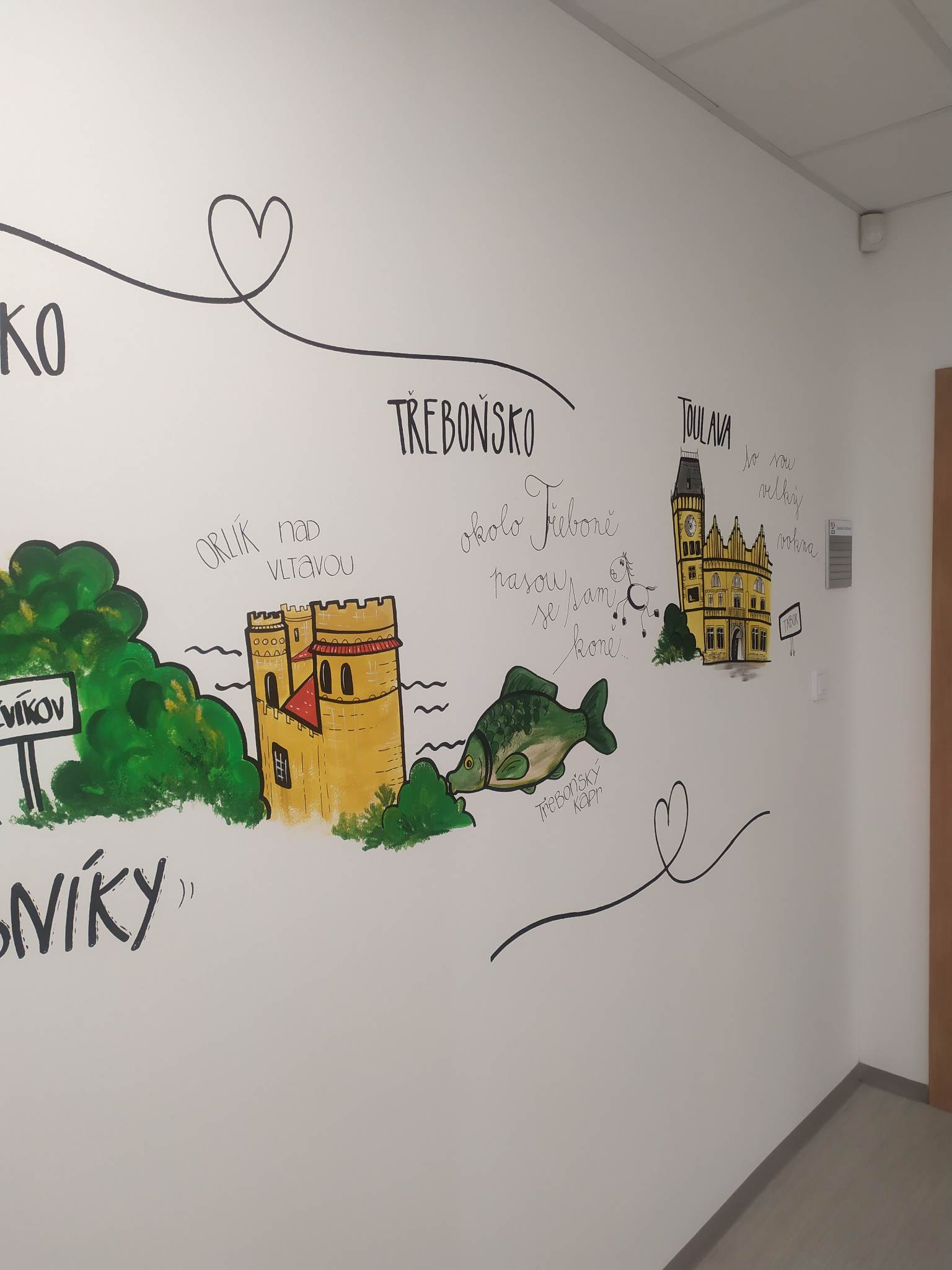 Jihočeská centrála cestovního ruchu
Adresa: Boženy Němcové 1824/8 České Budějovice
Příspěvková organizace Jihočeského kraje
Koordinace cestovního ruchu v celém kraji
9 turistických oblastí
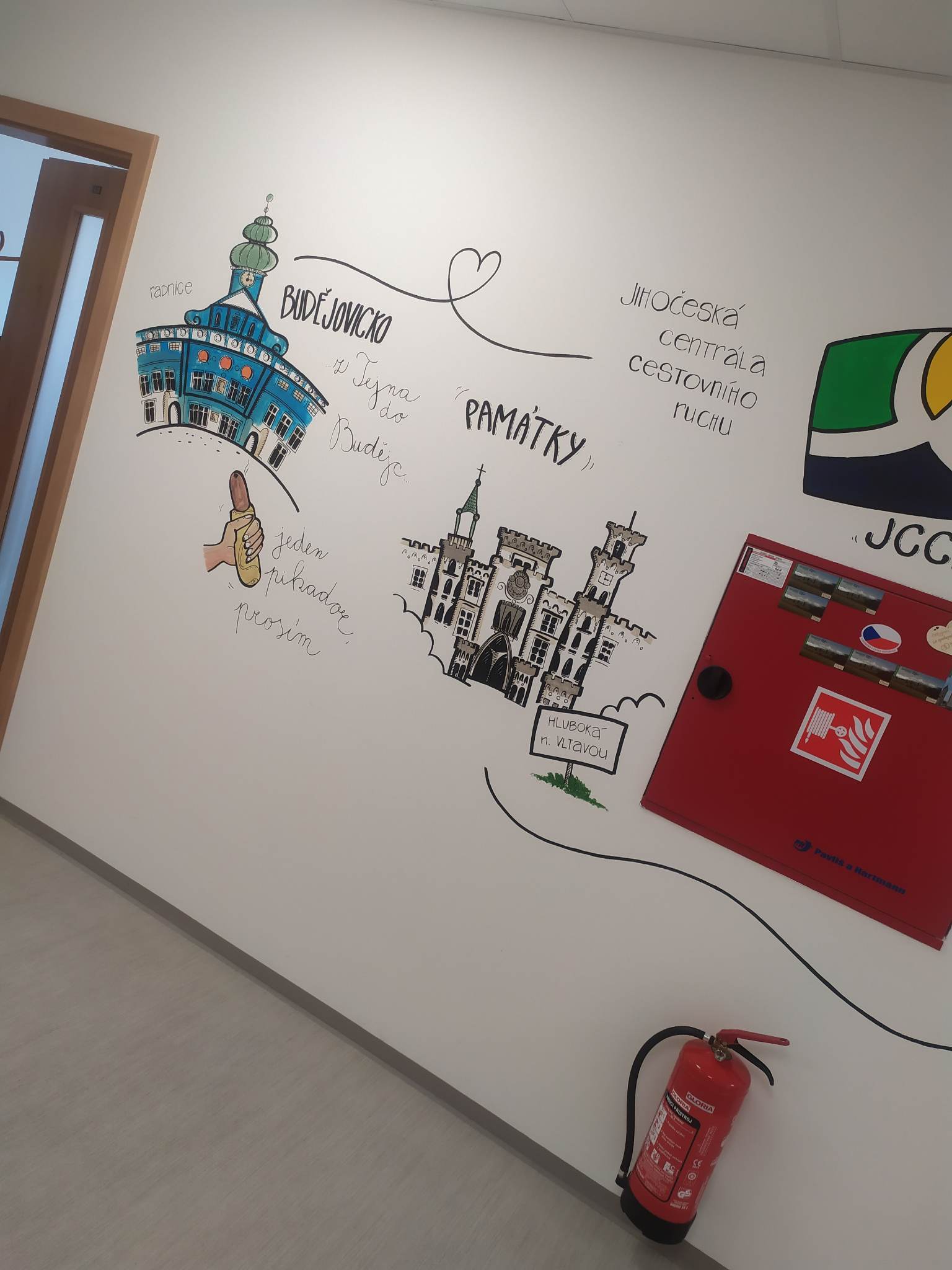 Jihočeská centrála cestovního ruchu
Vykonává funkci destinačního managementu
Vytváří, řídí, koordinuje a rozvíjí atraktivní turistickou nabídku regionu, kterou prezentuje
V podstatě marketingová agentura
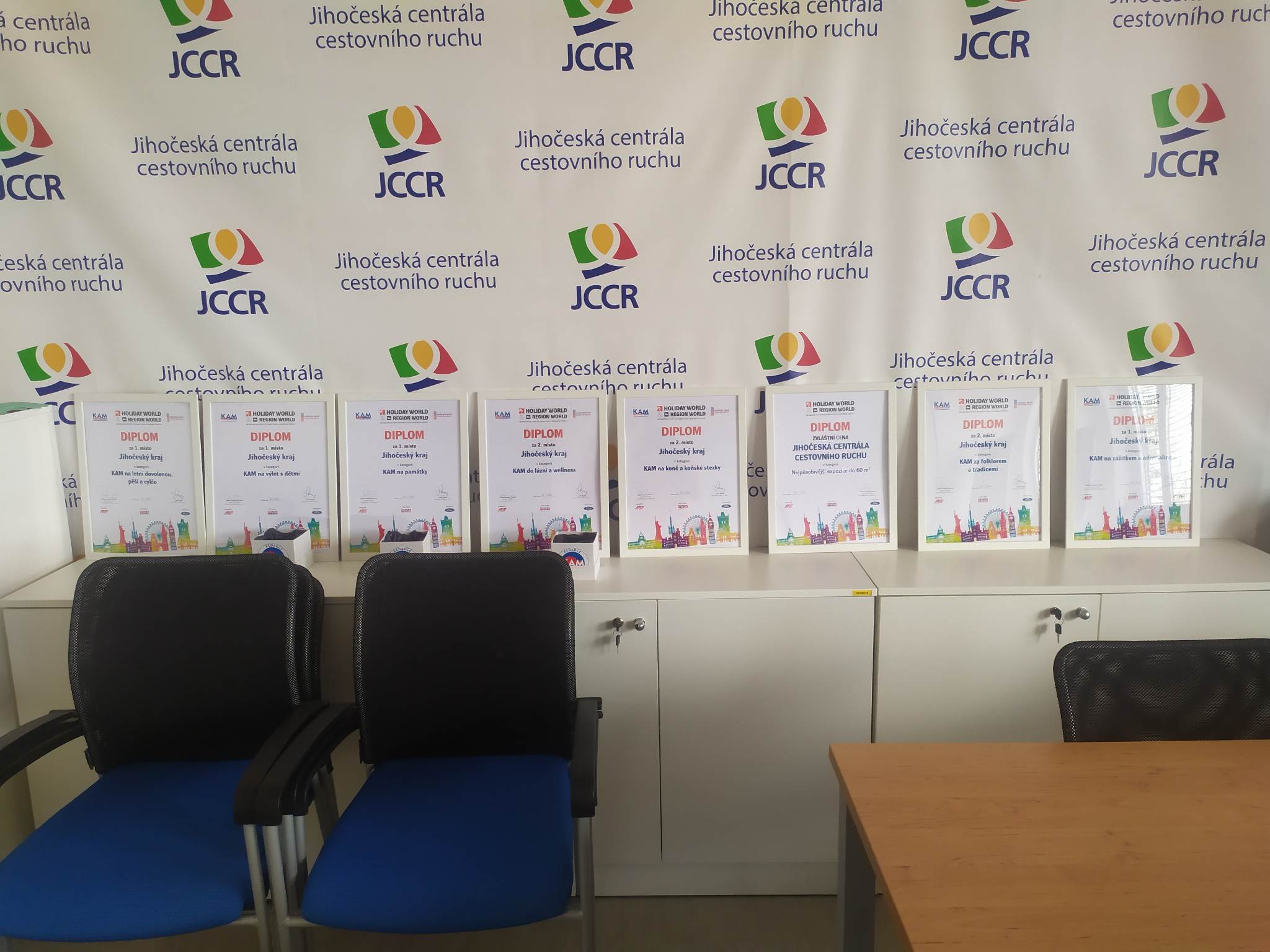 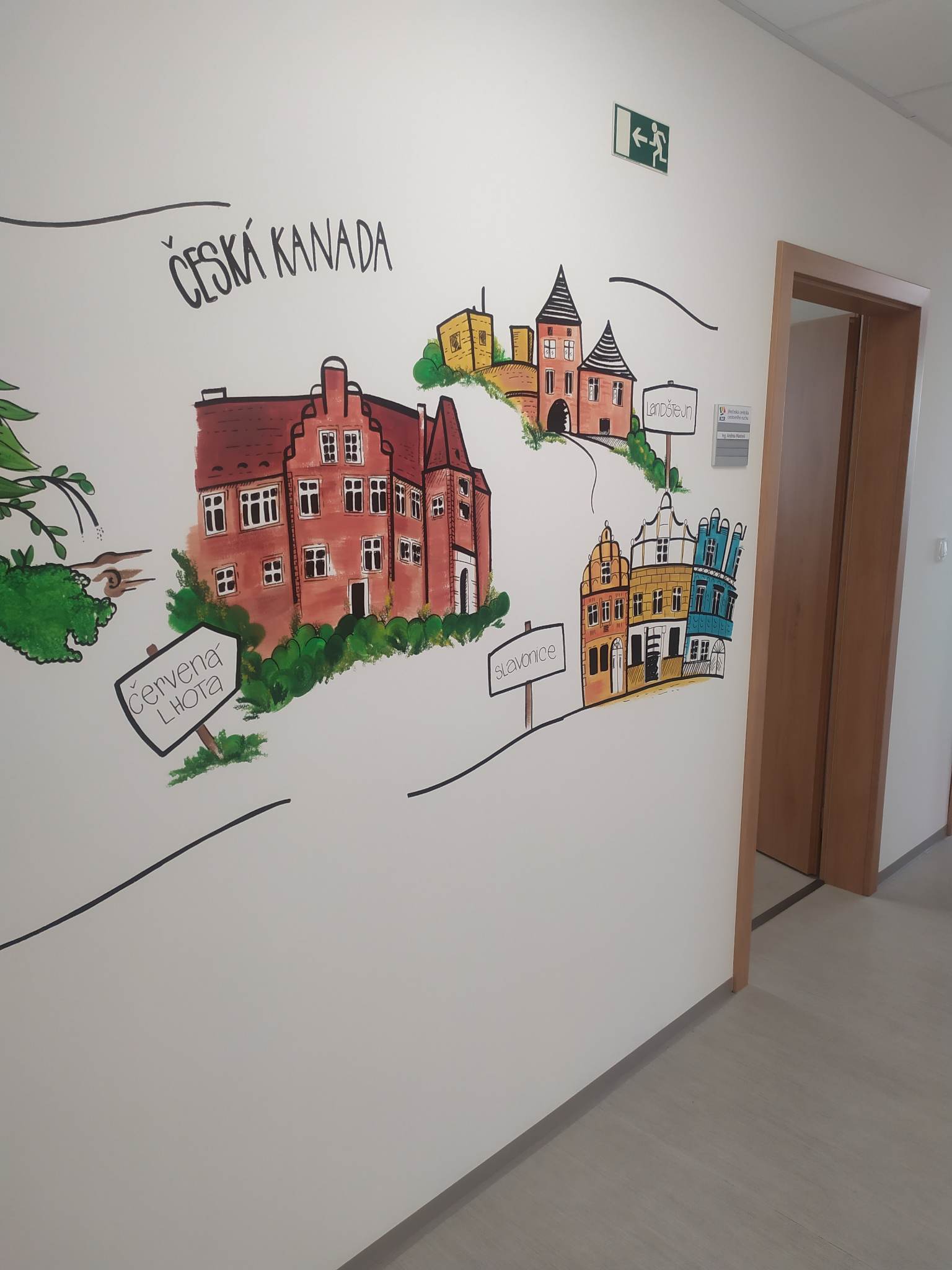 Jihočeská centrála cestovního ruchu
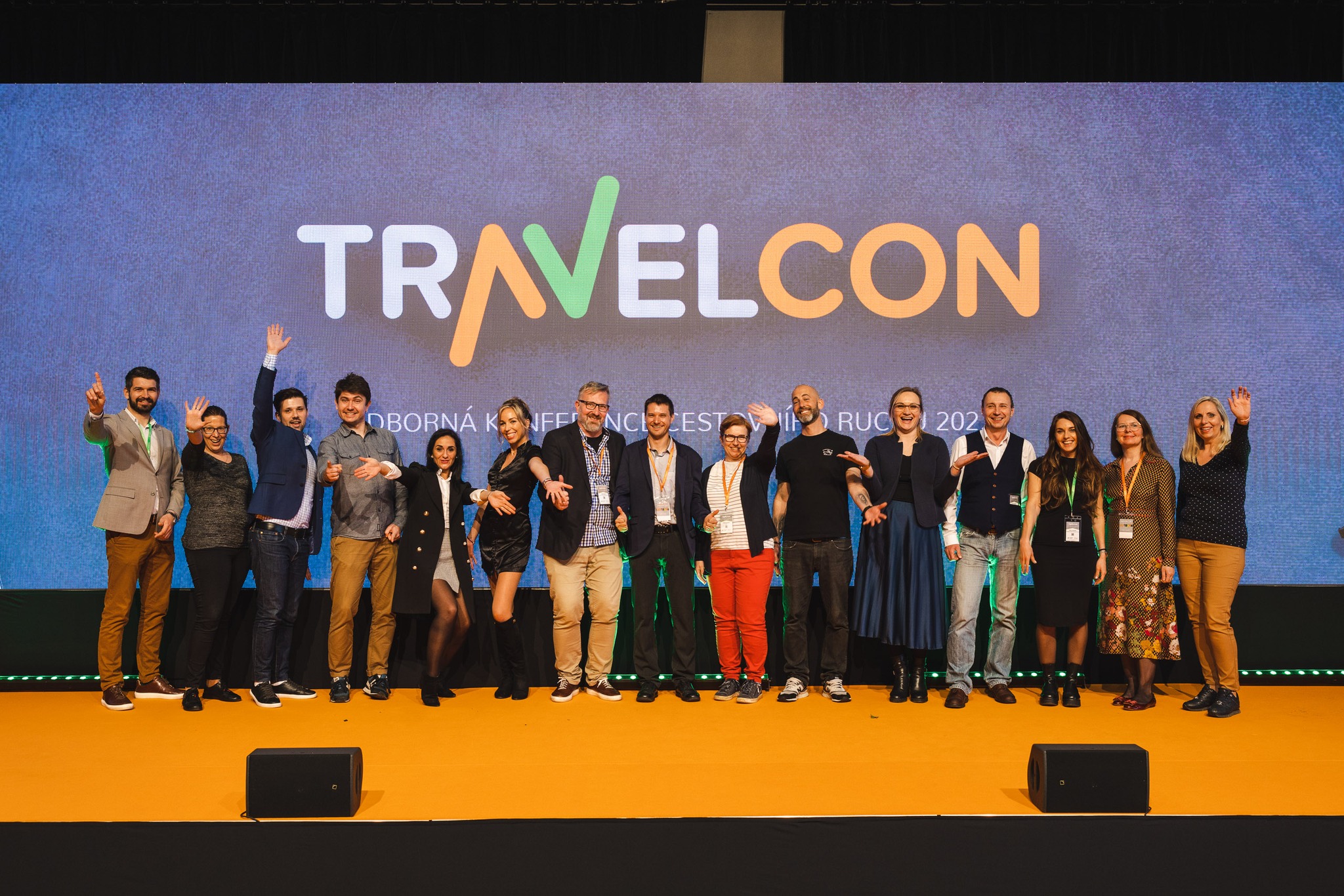 Pracovníci centrályZdroj: facebook JCCR
Úprava formátování produktů na webu
Aktualizace kontaktů
Vytváření TOP na webu 
Vkládání nových produktů na web 
Konference Travelcon 2023
Příprava podkladů pod marketingovou kampaň
PR článek a nabídka pro firmy
Pomoc s vytvářením vodácké mapy
Činnosti na praxích
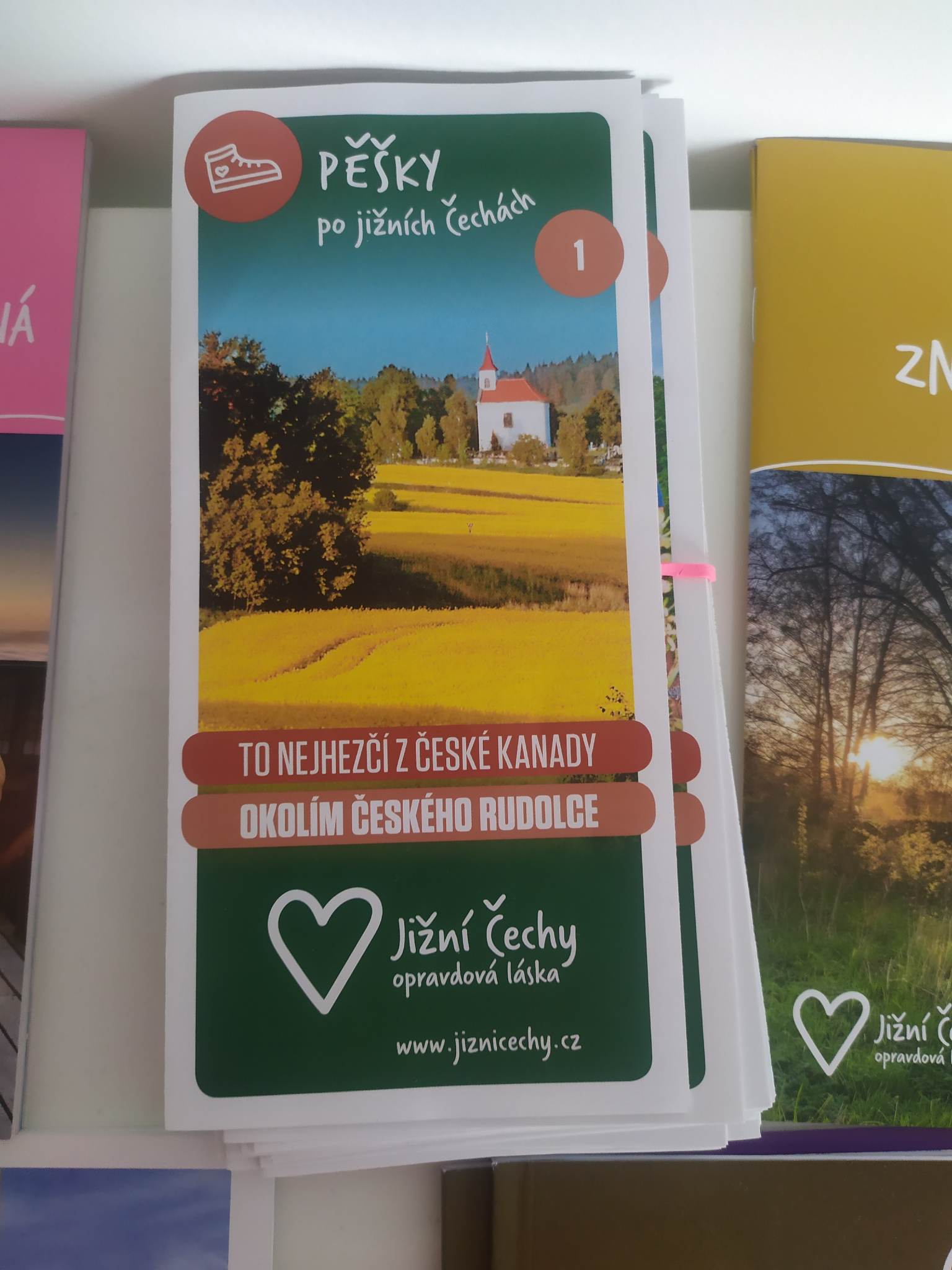 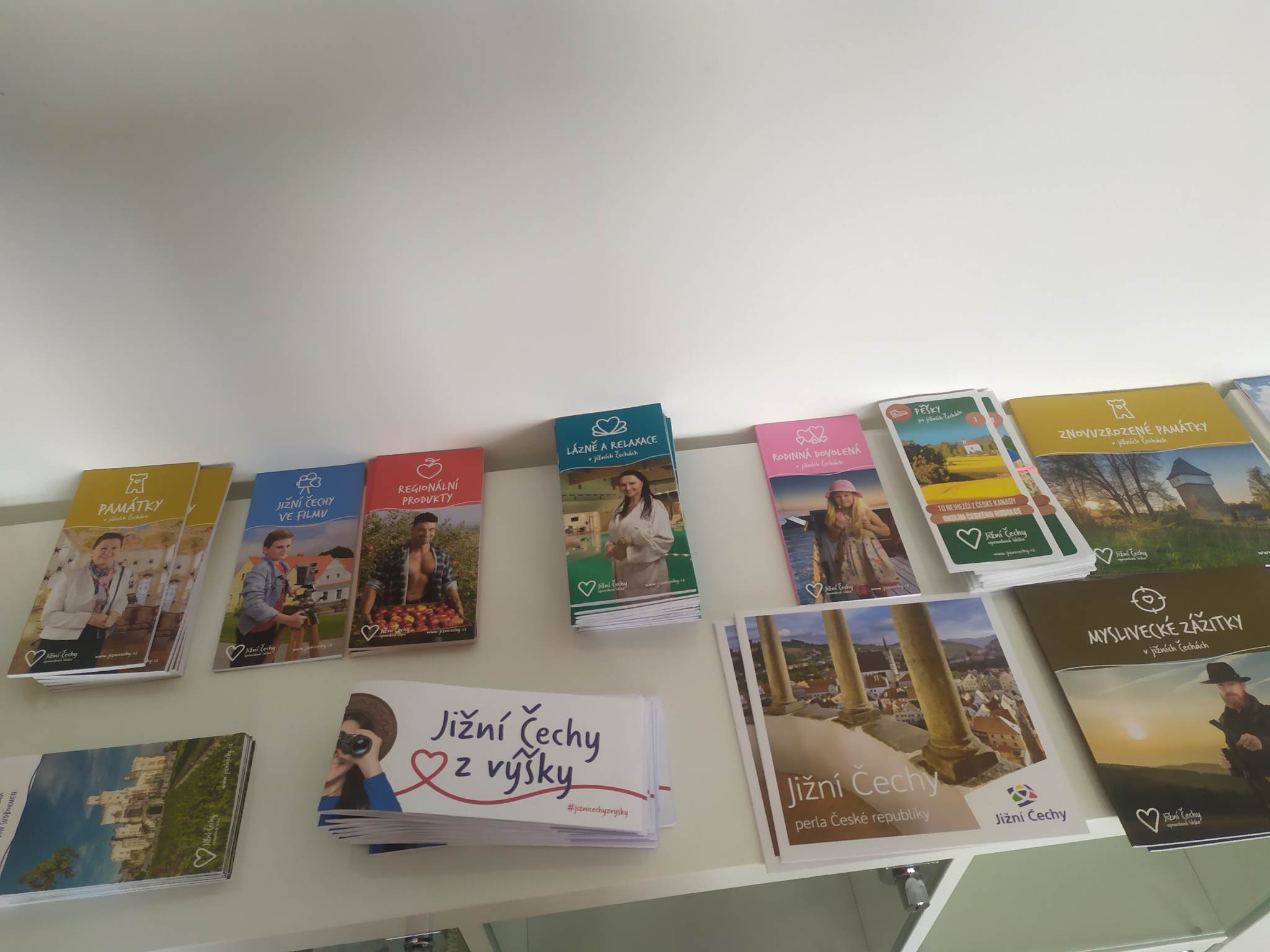 Ukázka brožur
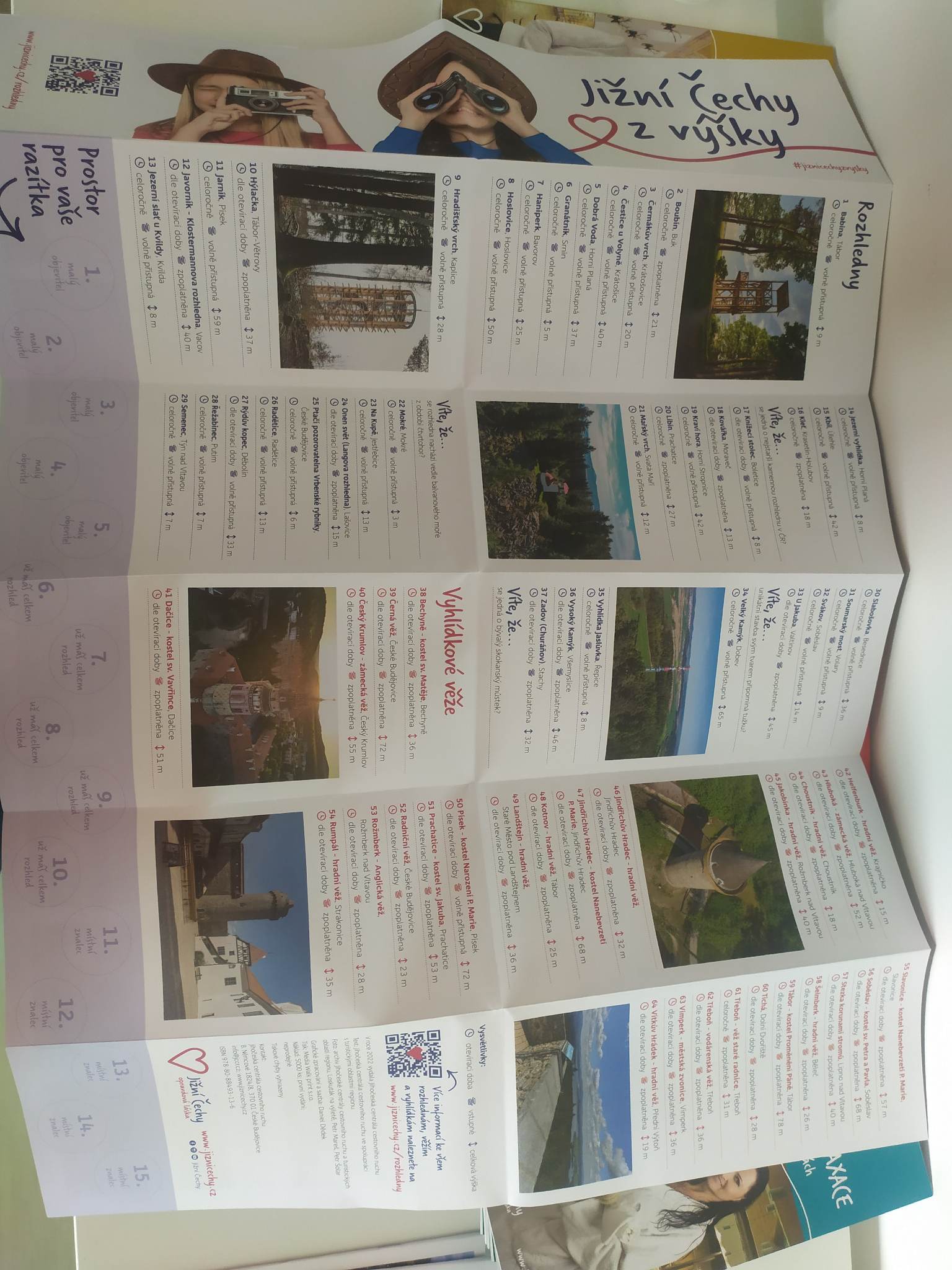 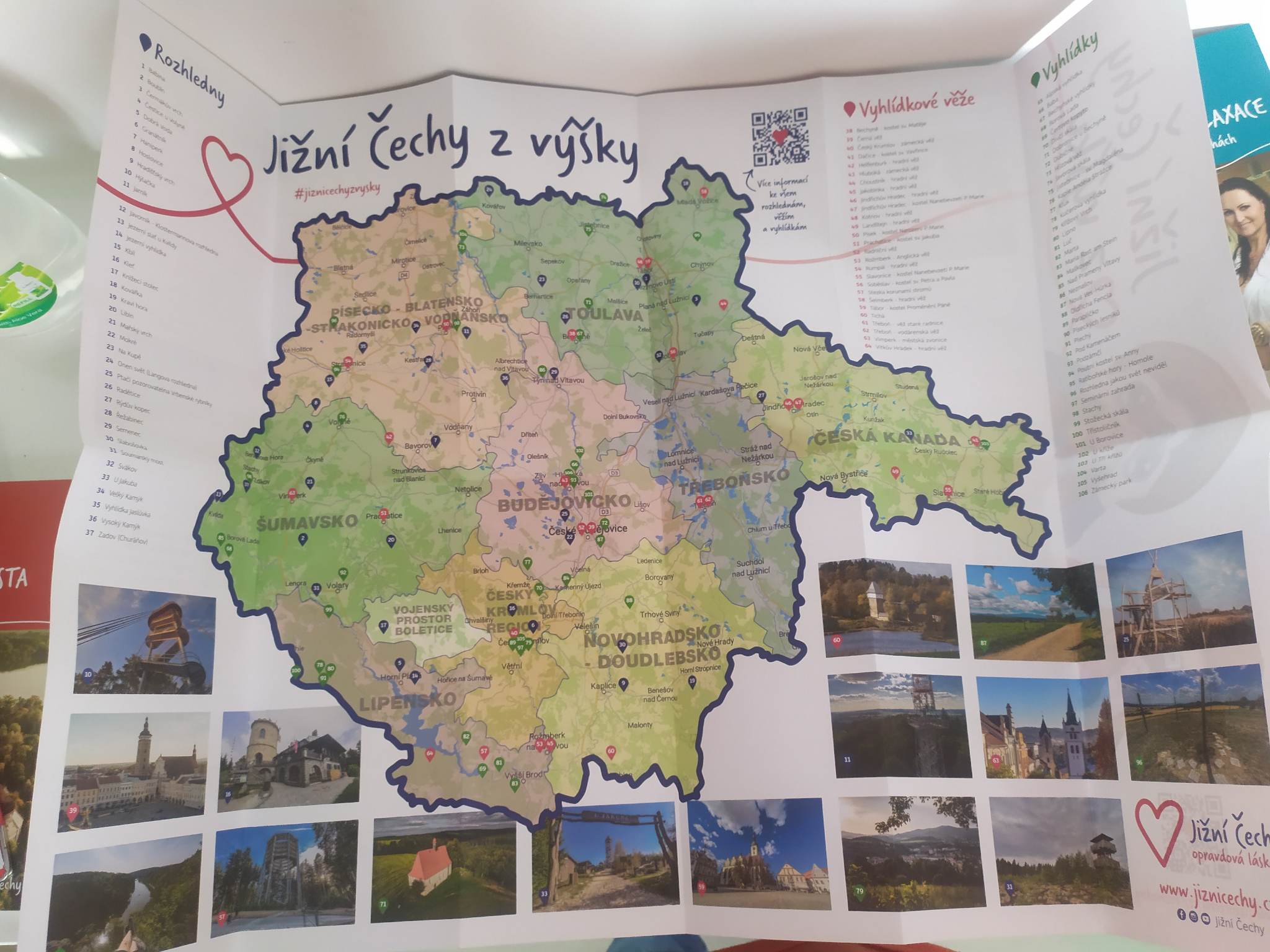 Ukázka mapy
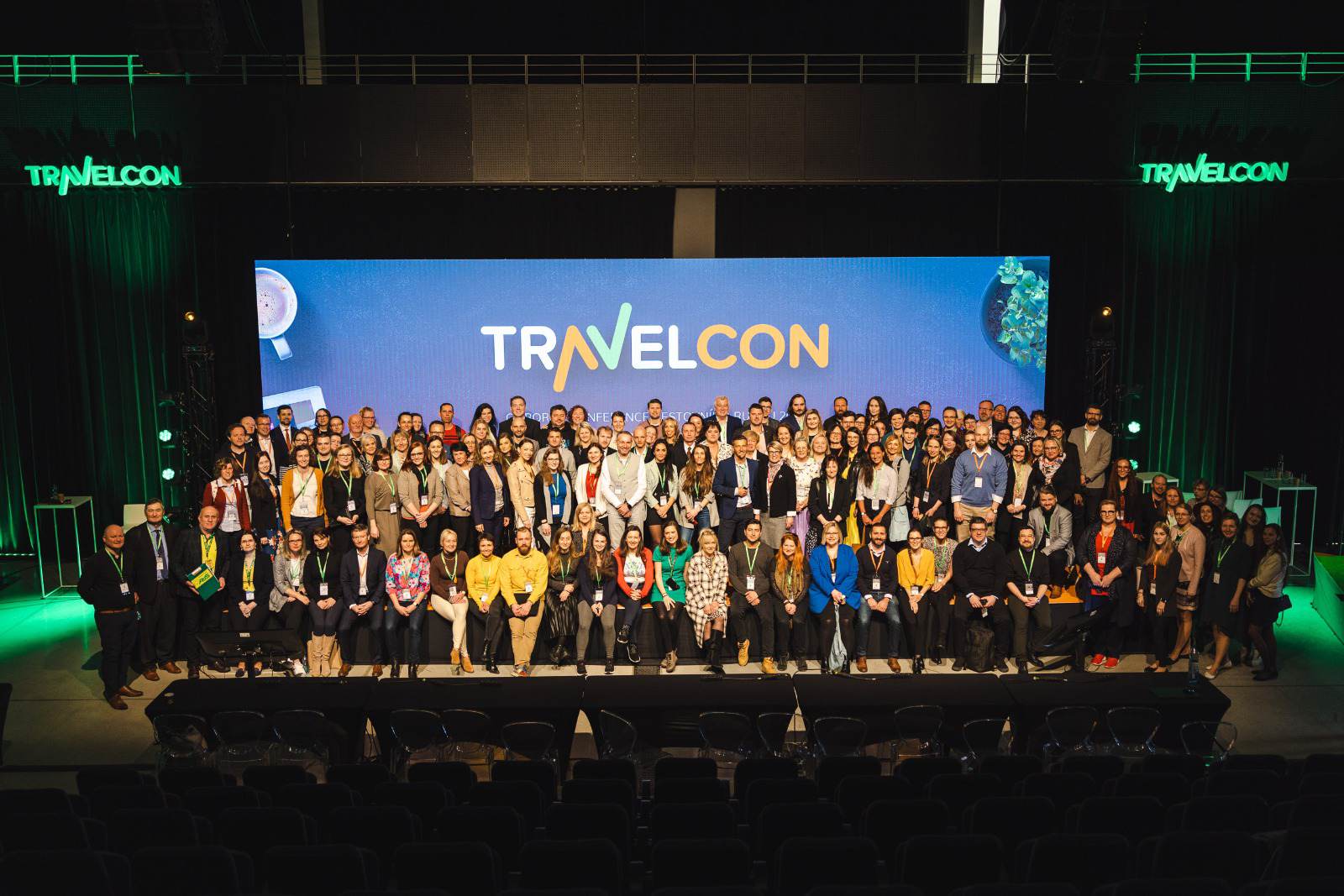 Travelcon 2023Zdroj: Facebook JCCR
Zhodnocení praxí
Mínusy
Plusy
Praxe v marketingu
Poznání spousty zajímavých lidí a odborníků z praxe
Spousta zajímavostí (např. absence zákona o cestovním ruchu atd.)
Dlouhé > opakování činností
Přístup školy (nedostatek informací pro studenty, organizace apod.)
Děkuji za pozornost
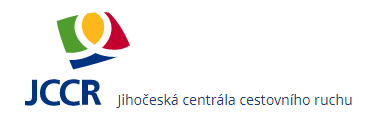 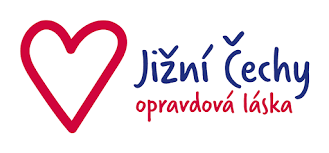